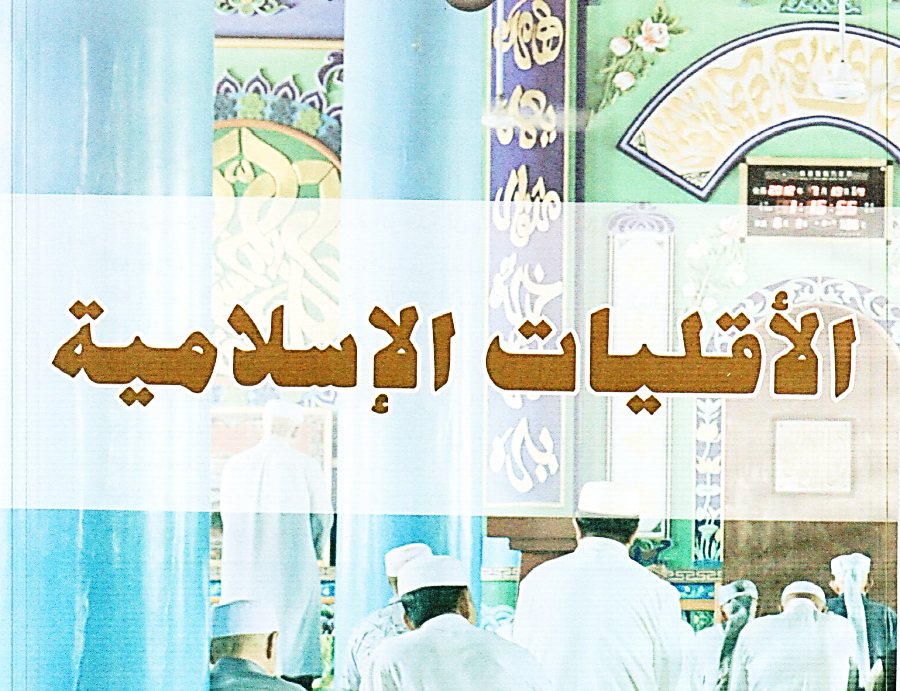 الوحدة الثالثة
مدخل لدراسة الأقليات الإسلامية
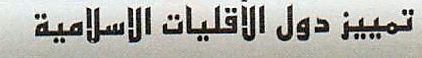 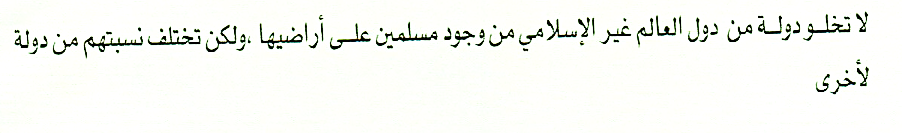 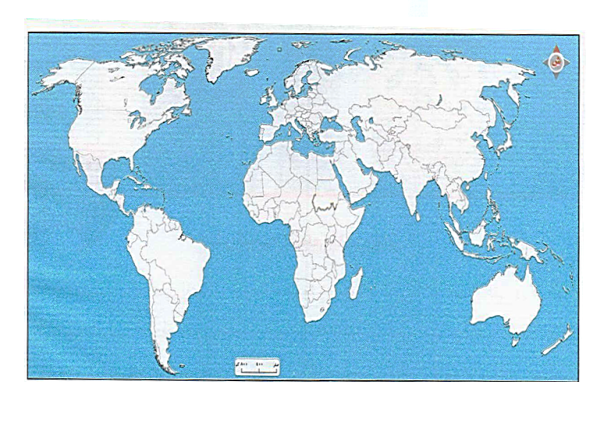 يتبع
التالي
السابق
الرئــــيسية
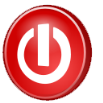 المطلوب
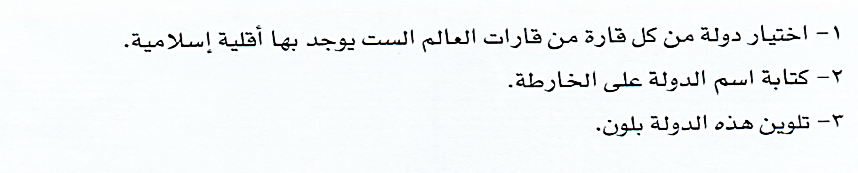 تعزيزات مهارة المقارنة وابدأ الرأي
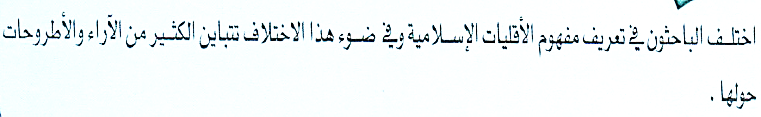 المطلوب
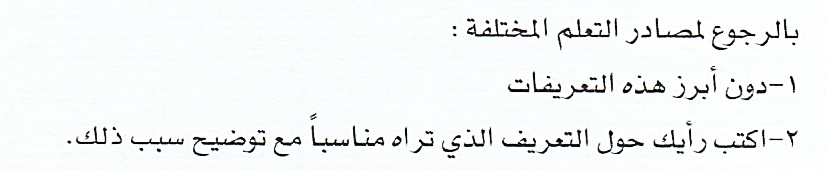 الإجابة
اختلفت التعريفات لمفهوم الأقليات الإسلامية ومنها 
 كل مجموعة مسلمة معتزة بإسلامها وتحاول الحفاظ عليه 
أفراد مسلمون في دولة غير إسلامية مهما كان عددهم يحاولون الحفاظ علي هويتهم الإسلامية
أسئلة التقويم
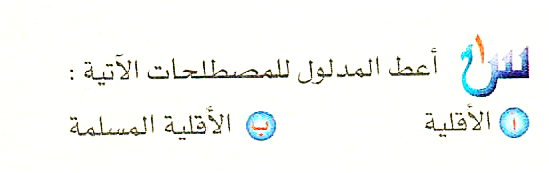 الأقلية : مجموعة من السكان تختلف عن الأغلبية في دولة ما 
الأقلية المسلمة : هي مجموعة مسلمة معتزة بإسلامها في دولة غير مسلمة
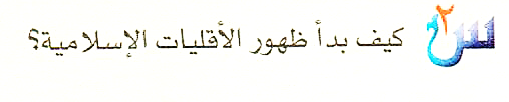 بدأ ظهور الأقليات عن طريق الهجرات
للحفاظ علي الدين
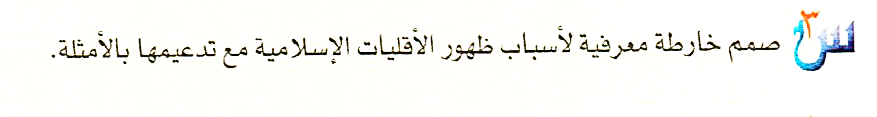 اسباب ظهور الأقليات الإسلامية
اعتناق الدين الإسلامي
احتلال اراضي إسلامية
انتقال المسلمين إلي بلاد غير إسلامية
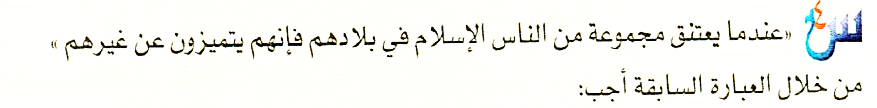 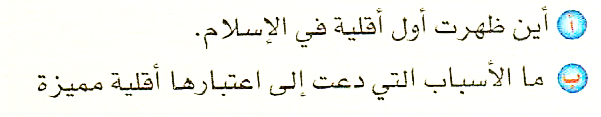 في مكة المكرمة
 لأنها تختلف عن الغالبية في الفكر والعقيدة
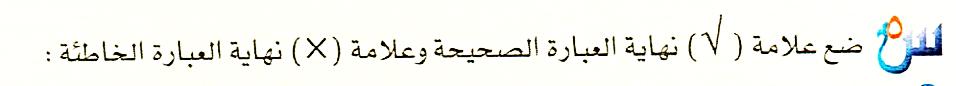 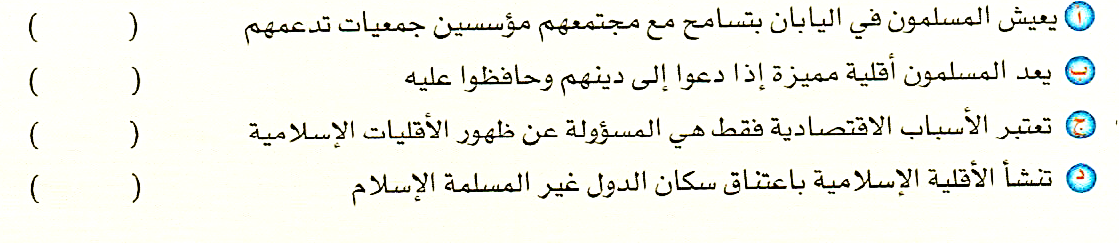 √
√
×
√
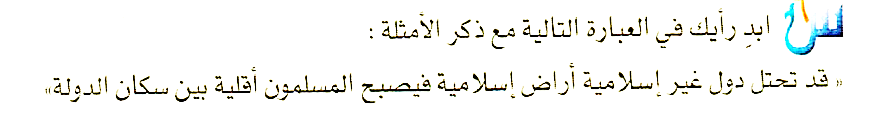 عبارة صحيحة حيث حدث ذلك للمسلمين في اليونان بعد ضعف الدولة العثمانية
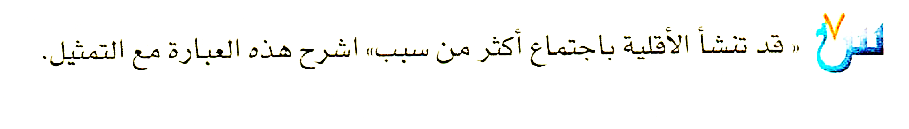 هناك اسباب عديدة لوجود الأقليات منها 
اعتناق الدين الإسلامي 
انتقال المسلمين لبلاد غير إسلامية مثل امريكا واروبا
 احتلال اراضي اسلامية مثل اليونان
الأقليات الإسلامية في قارة أسيا
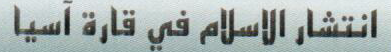 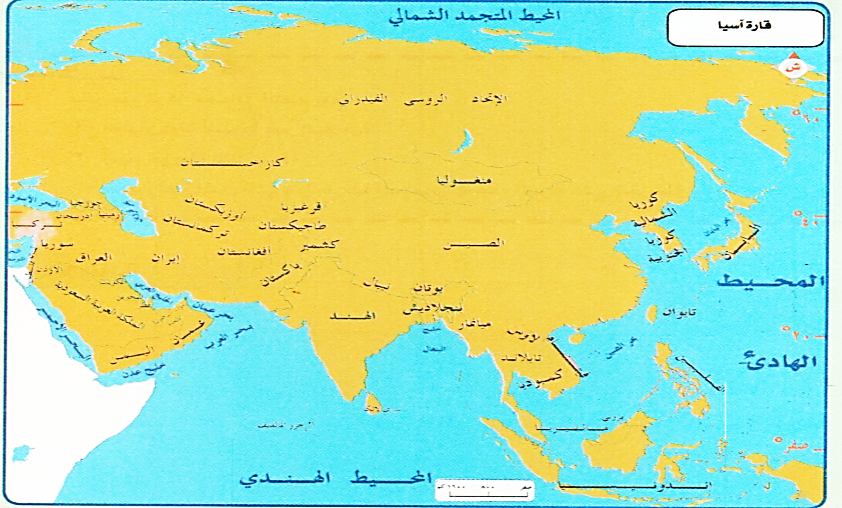 المطلوب
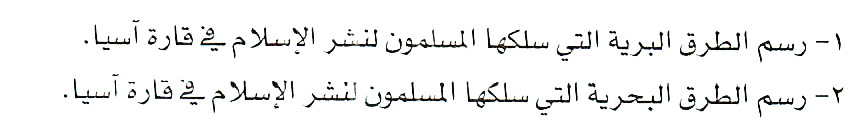 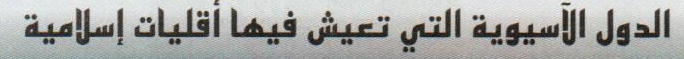 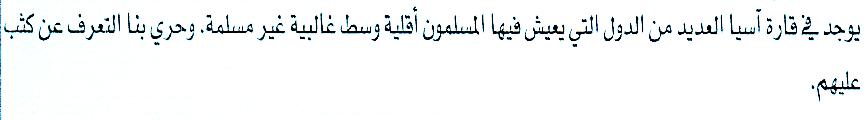 المطلوب
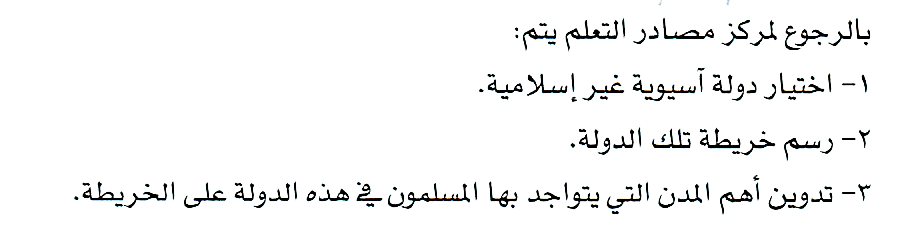 أسئلة التقويم
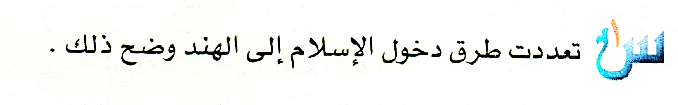 حيث دخل الإسلام بحرا عن طريق التجارة والمسلمين من موانئ الهند وبرا عن طريق هضبة الدكن
علل ما يأتي
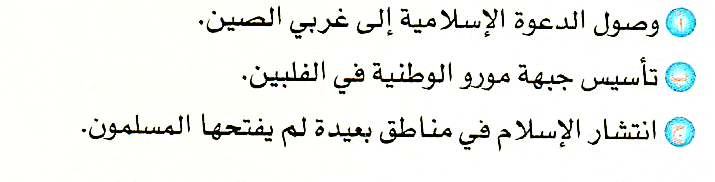 بسبب الفتوحات الإسلامية 
 للمطالبة بحقوق المسلمين والدفاع عنها 
 بسبب المعاملة الحسنة من التجار المسلمين
أكمل الفراغات الأتية بكلمات مناسبة
الجزء الجنوبي
ارخبيل
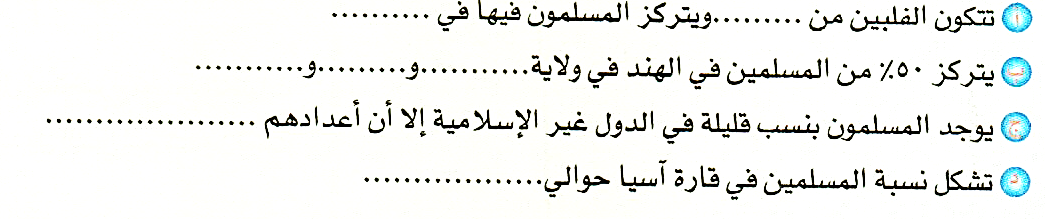 أوتابرادش	    بهار   البنغال الغربية
في تزايد
31%
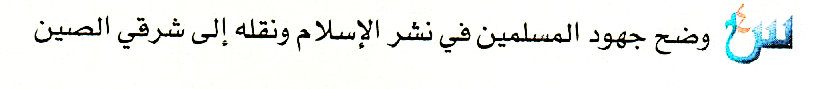 بذل المسلمون جهودا عظيمة لنشر الإسلام  علي سواحل الصين والأجزاء الداخلية
ما النتائج المترتبة علي
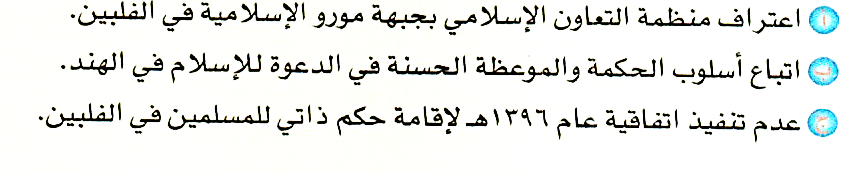 توسطت المنظمة بينها وبين الحكومة الفلبينية من اجل حكم ذاتي للمسلمين 
زيادة اعداد المسلمين وانتشار الإسلام
عادت الاضطرابات حتي عقدت اتفاقية ثانية واخذ المسلمين بعض حقوقهم
الأقليات الإسلامية في دولة أفريقيا
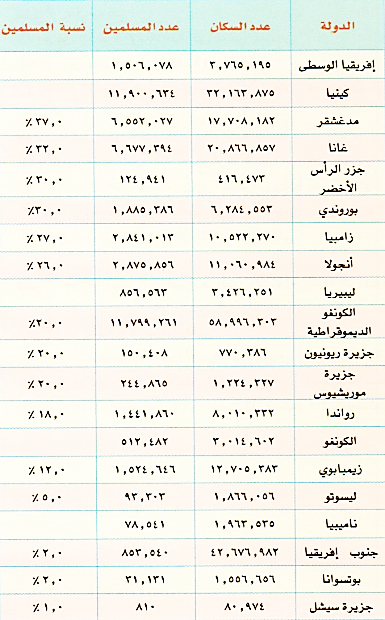 40%
37 %
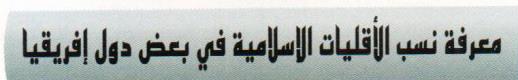 المطلوب
25%
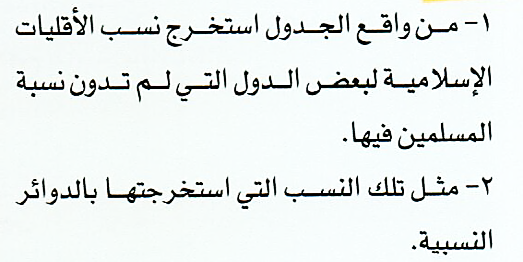 17 %
4%
الإجابة
أفريقيا الوسطي 40 % 
كينيا 37 % 
ليبيريا 25 %
الكونغو 17 % 
ناميبيا 4 %
دراسة دولة إفريقيا غير إسلامية
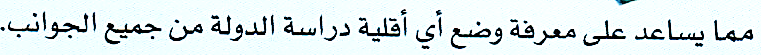 المطلوب
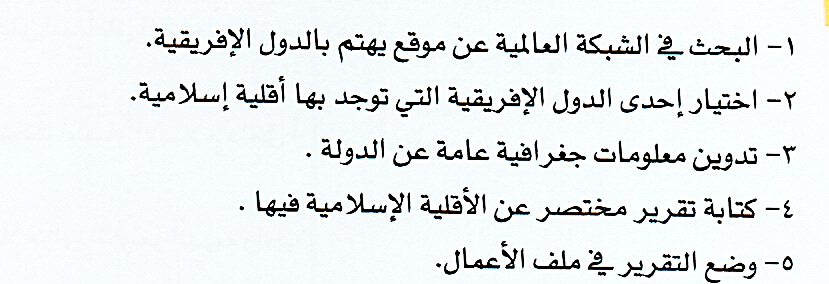 أسئلة التقويم
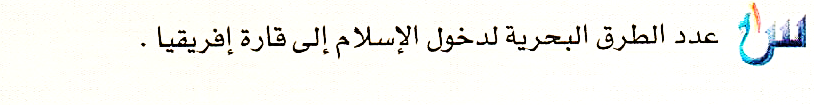 البحر الأحمر 
مضيق باب المندب 
بحر العرب
بم تفسر
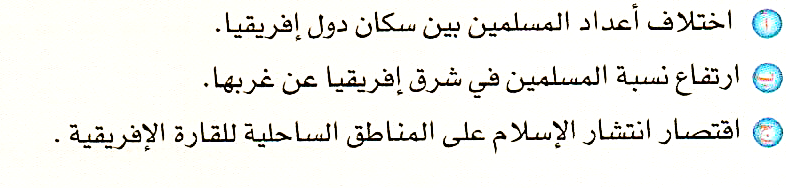 نظرا لاختلاف الطبيعة وكذلك لوجود بعض الممالك في مناطق معينة
 ليمارس التجار المسلمون  أعمالهم وتجارتهم 
بسبب وعورة الأرض وعدم وجود مراكز سكانية كبيرة بالداخل
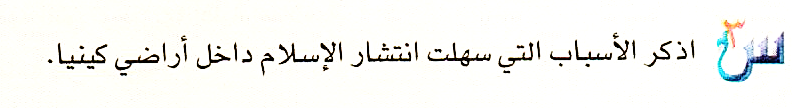 استتباب الأمن 
تحسن طرق المواصلات
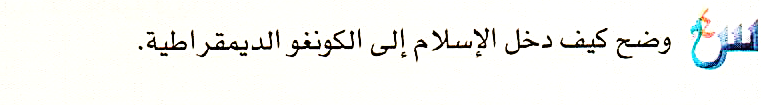 وصل الإسلام عن طريق تجار زنجبار والتجار المسلمين من نيجيريا ومالي
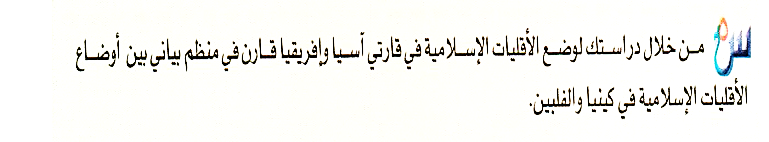 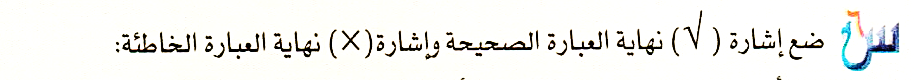 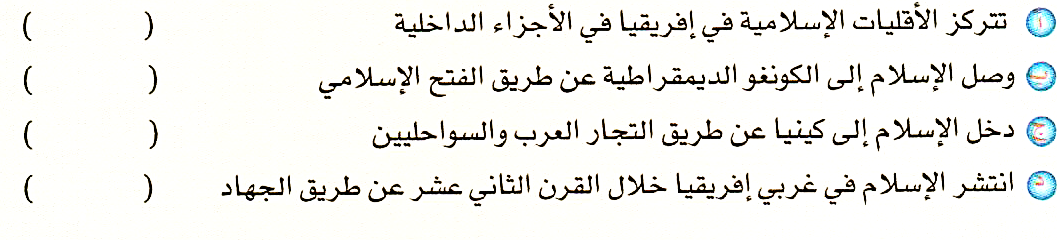 ×
×
√
×
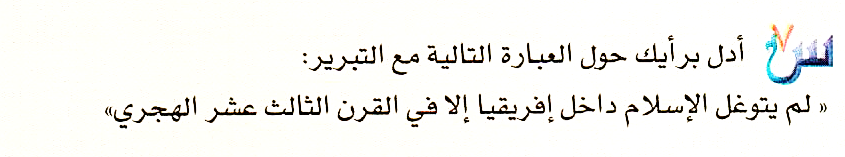 نعم لم يتوغل الإسلام إلا في القرن الثالث عشر بسبب وعورة الأرض وعدم وجود مراكز سكانية عامرة
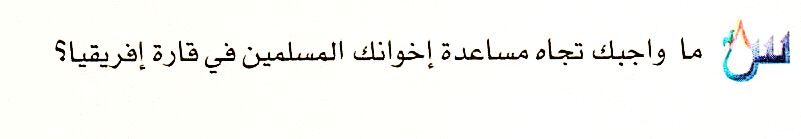 التبرع لهم ومساعدتهم والدعاء لهم
الأقليات الإسلامية في قارة أوروبا
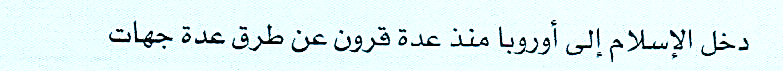 المطلوب
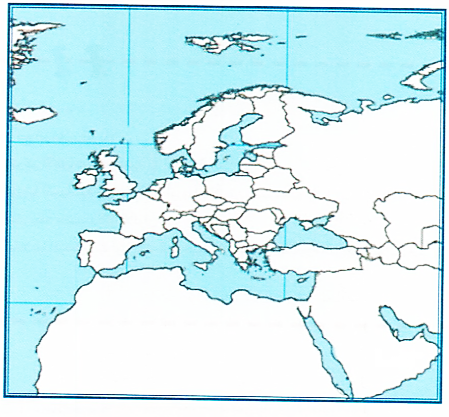 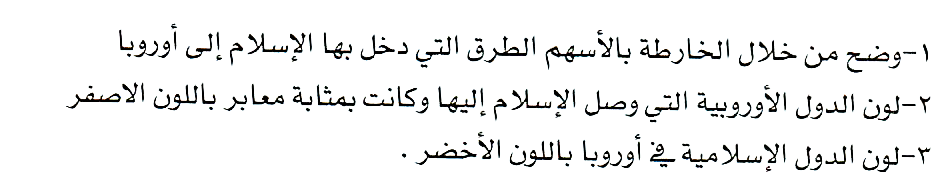 الإجابة
جورجيا 
أوكرانيا 
فرنسا 
النمسا 
المانيا 
المملكة المتحدة
تصنيف الدول الأوروبية حسب عدد الأقليات الإسلامية فيها
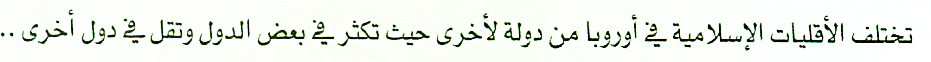 المطلوب
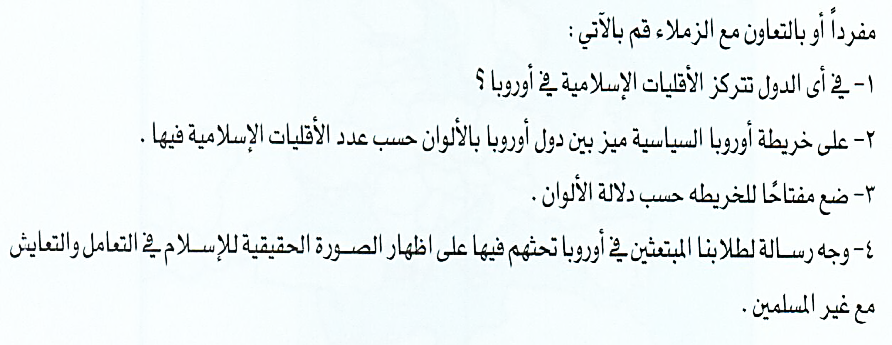 الإجابة
أسئلة التقويم
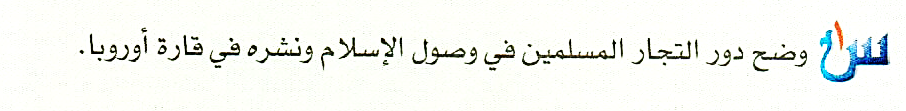 اعجب كثير من الأوربيين بأخلاق وتعامل التجار المسلمين ودخلوا في الإسلام
علل ما يلي
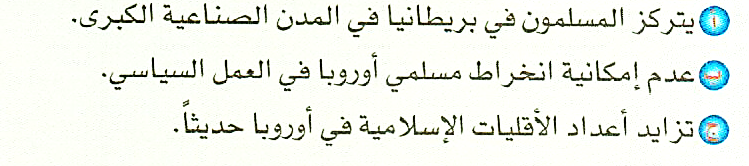 حيث كونوا مجتمعات صغيرة لهم ( هنود وباكستان ) 
نظرا لقلة عددهم
 بسبب دخول اعداد كثيرة في الإسلام
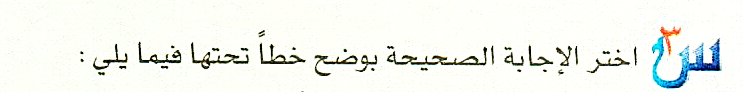 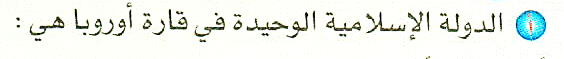 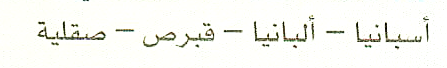 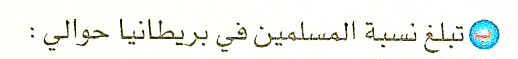 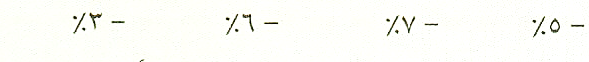 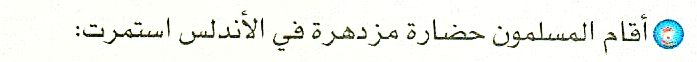 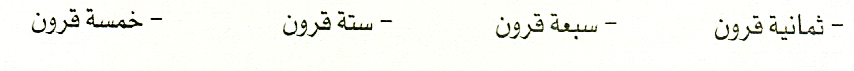 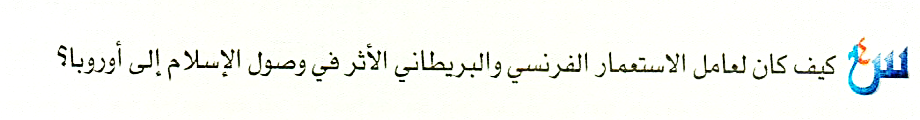 حيث ساعدت الحملات الصليبية علي زيادة التواصل بين العرب والأوربيين وسفرهم إلي اوروبا
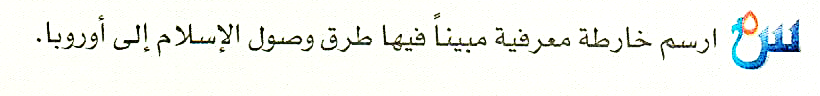 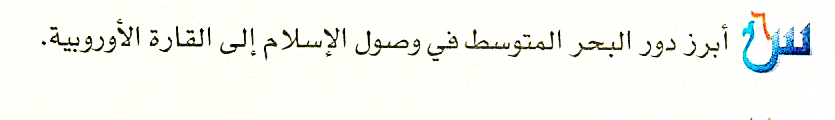 يعتبر البحر المتوسط هو البوابة الرئيسية لوصول الإسلام لأوروبا
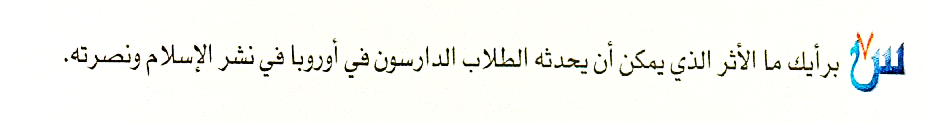 الطلاب في إمكانهم نشر الإسلام وتحسين صورته لدي الغرب عن طريق حسن اخلاقهم والالتزام بآداب الإسلام
الأقليات الإسلامية في الأمريكيتين
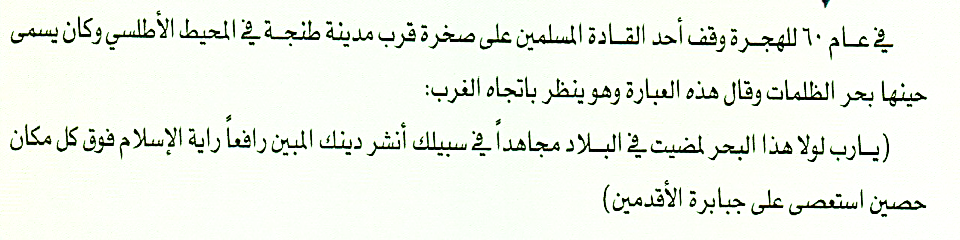 المطلوب
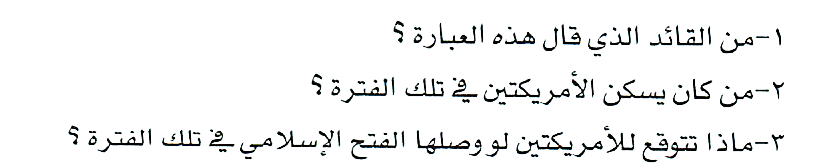 الإجابة
(1) طارق بن زياد 
 (2) الهنود الحمر  سكان امريكا الأصليين
(3) كانت تحولت لقارة مسلمة
التعرف علي بعض دول أمريكا الجنوبية وتوزيع المسلمين فيها
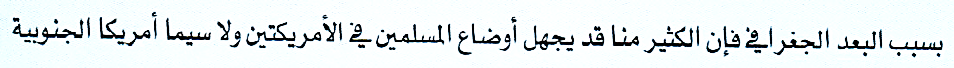 المطلوب
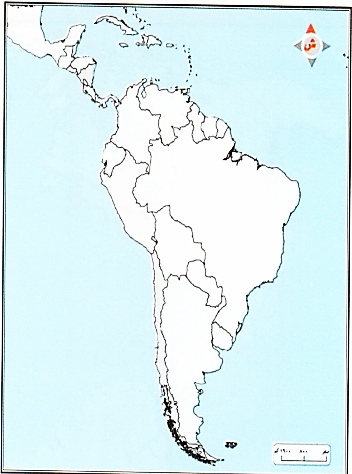 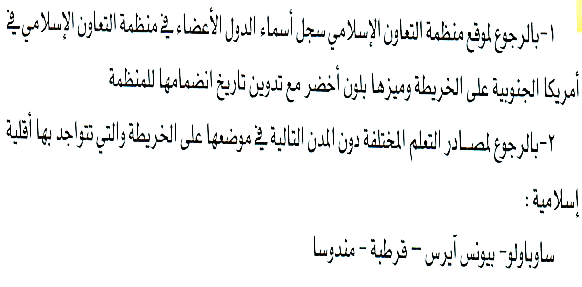 أسئلة التقويم
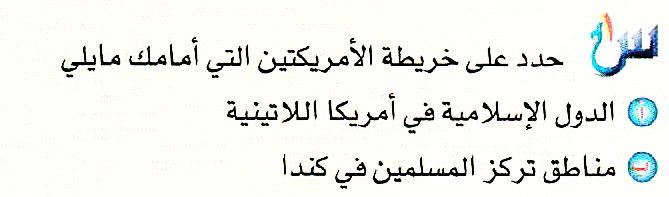 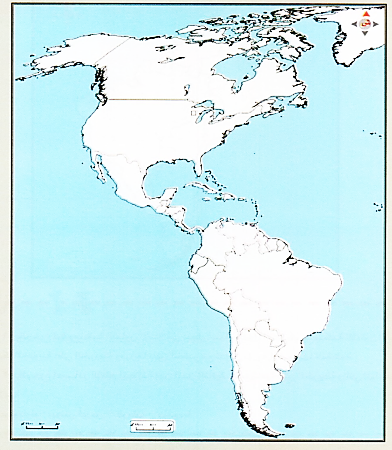 الإجابة
جويانا – سورينام 
 المناطق الصناعية
علل ما يلي
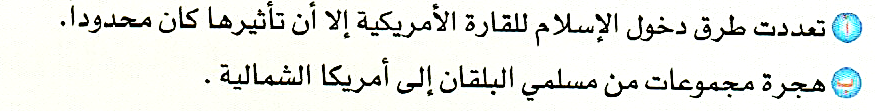 (أ) لأنها لم تكن طرق منظمة 
(ب) تفاديا لمظالم الصرب وعدوانه
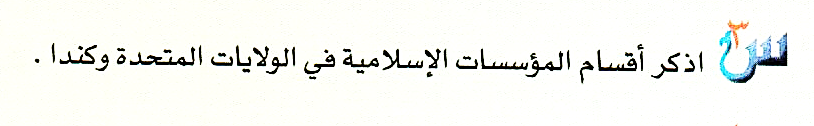 الاتحاد والجمعيات الإسلامية 
المساجد
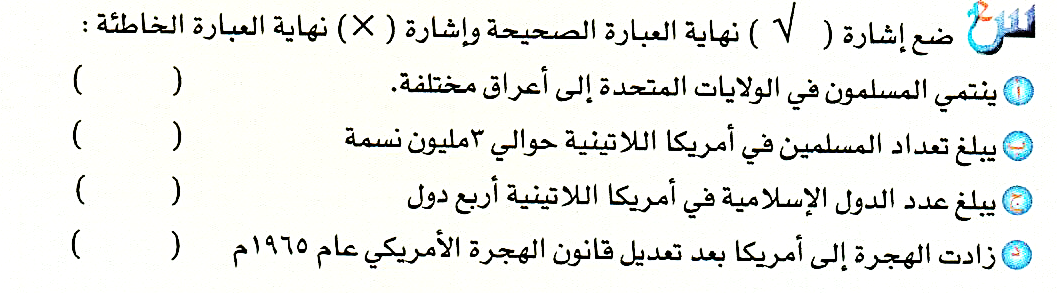 √
×
×
√
وضح دلالات الأحداث التالية
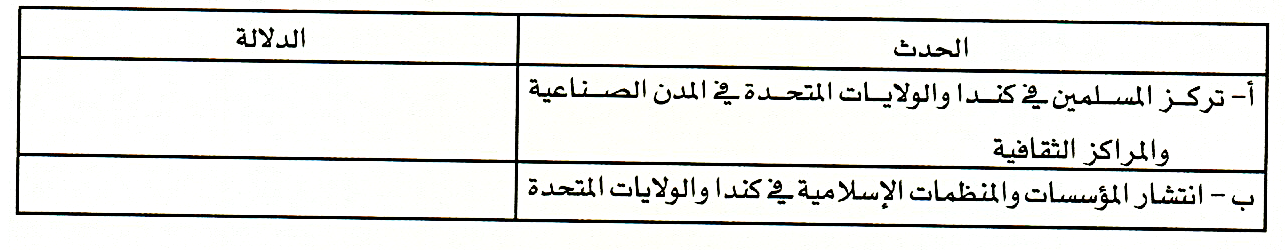 ارتفاع مستواهم التعليمي والمهني
الحرية في ممارسة الشعائر
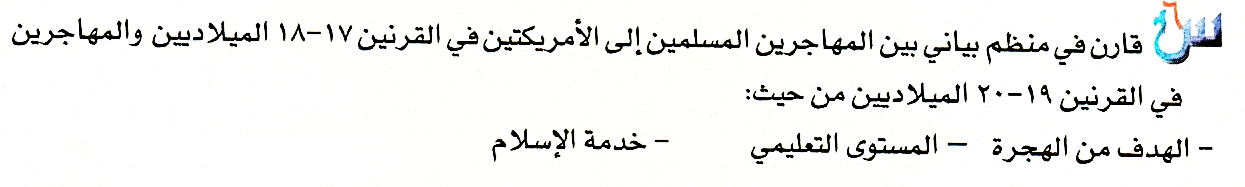 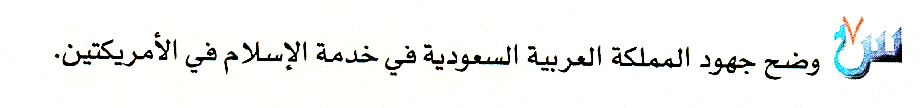 ساهمت المملكة في خدمة المسلمين في الأمريكيتين حيث تقف بجانب المسلمين هناك في إنشا ء المدارس والمساجد والمجمعات الإسلامية
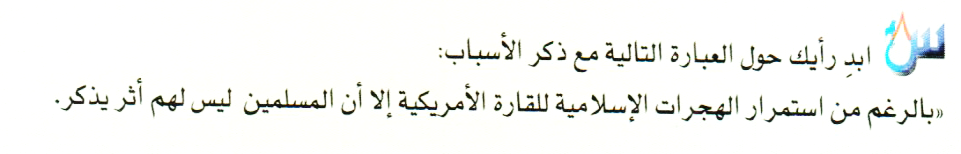 لأن معظمهم تأثر بالمجتمع الأمريكي
الأقليات الإسلامية في أوقيانوسيا
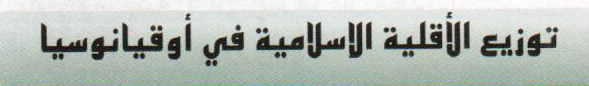 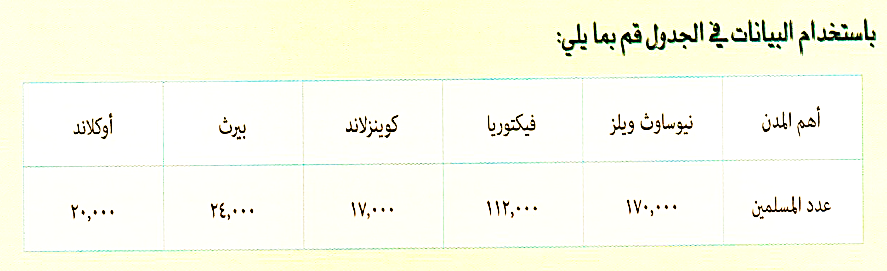 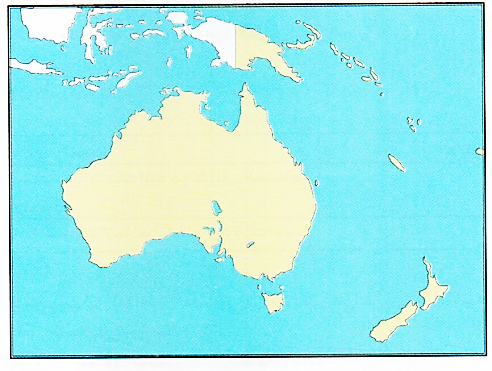 المطلوب
كوينزلاند
نيوساوث ويلز
بيرث
فيكتور
أوكلاند
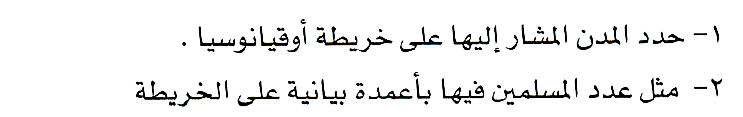 مشكلات الأقليات الإسلامية في العالم
تواجه الأقليات الإسلامية في العالم الكثير من المشكلات حيث يعيشون في مجتمع غير مسلم له مثله وقيمه المختلفة
المطلوب
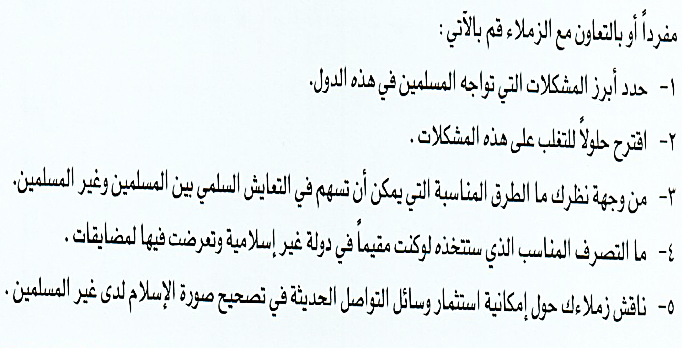 الإجابة
(1) التهميش وعدم ممارسة الشعائر بحرية تامة والحرمات من المناصب السيادية 
(2) التكتل في مؤسسات وهيئات ومنظمات تطالب بحقوق المسلمين
(3) أفضل طريق هو احترام الأخر وحرية الدين والتعبير 
(4) أحاول أن أبرز أخلاقيات المسلمين
أسئلة التقويم
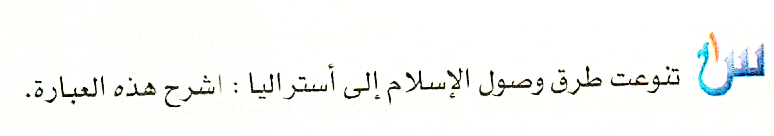 وصل الإسلام عن طريق مجموعة من الأفغان ثم التجار المسلمين ثم الطلبة المسلمين
أكتشف الخطأ في العبارات التالية ثم بادر بتصحيحه
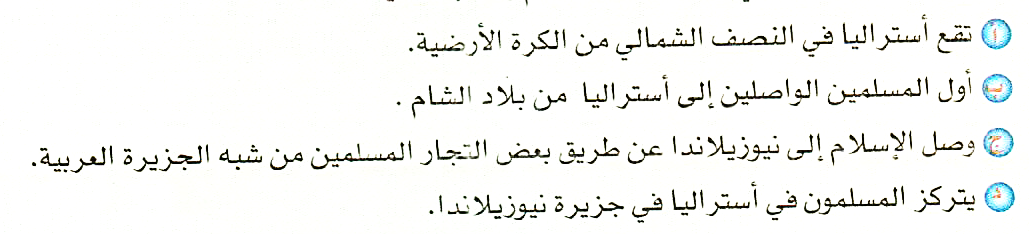 النصف الجنوبي 
 من بلاد الأفغان 
 من  الهند 
 في أستراليا في ولاية نيو ساوث ويلز
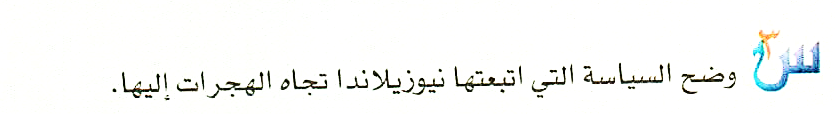 سياستها مرنة ولكنها انتقائية حيث يؤثر الدين والعرف في قبول الهجرة إليها
بم تفسر
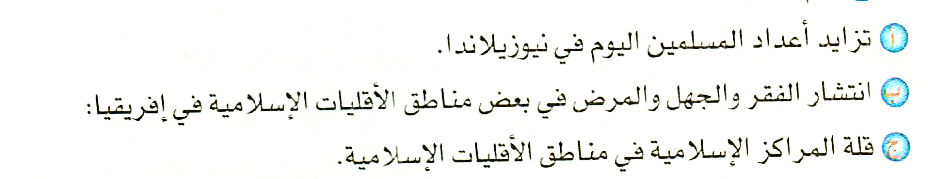 نظرا لزيادة الطلاب بالجامعات 
 نظرا لسوء المعاملة والتهميش 
 بسبب انتشا ر الفقر وسياسة بعض الدول
ما النتيجة المترتبة علي
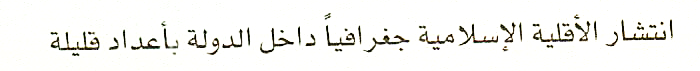 أدي إلي انصهار هامشي في المجتمع وتنشئة جيل مخفوف بالمخاطر
من خلال دراستك لموضوع الأقليات الإسلامية أكمل الجدول الأتي
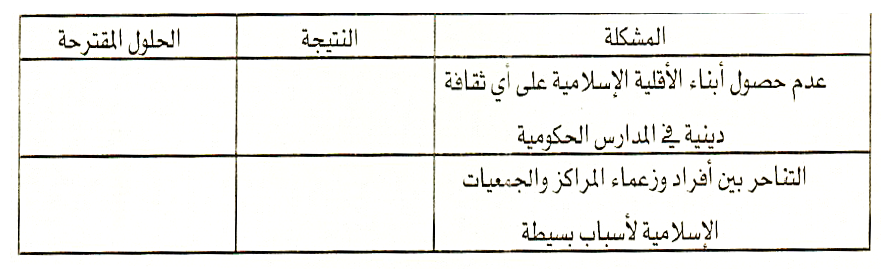 يقل حماسهم لديهم ولثقافتهم
تحقيق ذلك عن طريق المراكز الإسلامية
الدعوة للتألف والتقارب بينهم
زيادة الفجوة والتباعد والضعف
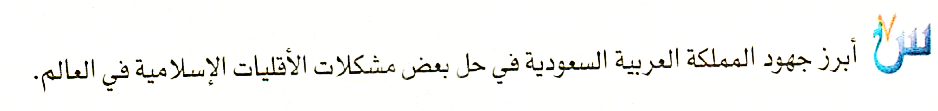 تساهم المملكة في مساعدة الأقليات المسلمة في بعض احتياجاتهم وتقديم المساعدات المادية والمعنوية لهم